Newborn Screening2014
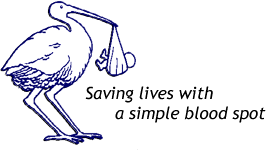 Pediatric Continuity Clinic Curriculum
Created by: Ranjit Shenoy
Objectives
There is insufficient time to cover all the disorders in detail in this 20 minute presentation, thus aim is to:
Increase familiarity of disorders that are tested on Florida NBS 
Be able to manage abnormal thyroid and CAH newborn screens initially.
Know resources to utilize to manage other abnormal newborn screens
Intro
Goal of NBS is to detect disorders that are threatening to life or long term health before they become symptomatic

Five most commonly diagnosed conditions:  
Hearing loss.  
Primary congenital hypothyroidism.  
Cystic Fibrosis.  
Sickle cell disease.  
Medium-chain acyl-CoA dehydrogenase deficiency (FA oxidation disorder)
Case #1
You get a phone call telling you that one of the infants you follow has abnormal NBS:  elevated C16-OH (Long-chain L-3 hydroxyacyl-CoA dehydrogenase deficiency).  What are your resources to help you determine what do to next in the management of this (or any other) abnormal NBS?
Discussion question 1-1?
From the website:  “Given the rarity of many genetic conditions—ACT Sheets and algorithms are excellent refreshers on the conditions, diagnoses, and next steps for patients.”
Most conditions have:
1) an ACTion (ACT) sheet that describes the short term actions a health professional should follow in communicating with the family and determining the appropriate steps in the follow-up of the infant that has screened positive.
2) an algorithm of the basic steps involved in determining the final diagnosis in the infant
*  website also helps to identify sub-specialists for consultation
Activity 1-2
Go online to website and find answer to following question
(to reach website, just search “ACT sheets” on google or go to www.acmg.net -> resources -> ACT sheets) 

1)  In addition to consulting H/O, what testing should be done for a NBS that reveals “Hemaglobin FA + Bart’s Hb”
Complete list of disorders tested on Florida NBS and Overview of Conditions:
Amino Acid Disorders
Classic phenylketonuria (PKU) 
Homocystinuria (HCY) 
Maple syrup urine disease (MSUD) 
Tyrosinemia, type I (TYR I)
Tyrosinemia, type II (TYR II) 
* Problem with amino acid breakdown, resulting in build-up of metabolites harmful to body.  PKU can takes months to manifest, whereas the most common type of maple syrup urine disease (classic) typically has very acute presentation (with 48 hours, progressing to acute encephalopathy).
* Abnormal NBS:  will need to discuss further management with genetic/metabolic specialist.
* Treatment consists of protein restricted diets supplemented with a special formula without the AA unable to be metabolized.
Urea Cycle Disorders
Citrullinema (type 1)
Arginiosuccinic aciduria
* problem detoxing byproducts of AA metabolism (ammonia) resulting in elevated ammonia levels.  Like maple syrup urine disease, both of these conditions present with acute encephalopathy very early in life.
* Will need to consult genetics for emergency tx of elevated ammonia levels and diagnostic/confirmatory testing.

Endocrine Disorders
Primary congenital hypothyroidism
Congenital Adrenal Hyperplasia
* will go over later in lecture
Fatty Acid Oxidation Disorders
Carnitine acylcarnitine translocase deficiency (CACT) 
Carnitine palmitoyltransferase I deficiency (CPT-IA) 
Carnitine palmitoyltransferase type II deficiency (CPT-II)
Carnitine uptake defect (CUD) 
Glutaric acidemia, type II (GA-2) 
Long-chain L-3 hydroxyacyl-CoA dehydrogenase deficiency (LCHAD) 
Medium-chain acyl-CoA dehydrogenase deficiency (MCAD). 5th most commonly diagnosed condition on NBS.
Short-chain acyl-CoA dehydrogenase deficiency (SCAD) 
Trifunctional protein deficiency (TFP) 
Very long-chain acyl-CoA dehydrogenase deficiency (VLCAD)
Fatty Acid Oxidation Disorders
* problem breaking down FA causing fasting hypoglycemia (one cause of non-ketotic hypoglycemia, the other is insulin excess).
* Elevated FA builds up in heart, liver (hepatomegaly) skeletal muscle and causes organ dysfunction.
* Typically need to fast (>12 hours for infant) or have increase metabolic demands (illness, trauma, stress, etc) to present.
* Thus patient maybe asymptomatic until such a stress is experienced.
* Abnormal NBS:  will need to discuss with genetic/metabolic specialist.  In acute illness, will likely need IV glucose
* Tx:  avoidance of fasting + carnitine supplementation. 
* Medium-chain acyl-CoA dehydrogenase deficiency is the most common fatty acid oxidation disorder and may be associated with intermittent severe metabolic crises or sudden death.
Hemoglobin Disorders
S, Beta-thalassemia (Hb S/ßTh) 
S, C disease (Hb S/C) 
Sickle cell anemia (Hb SS) 
* see prep question for explaination 

Organic Acid Conditions
3-Hydroxy-3-methylglutaric aciduria (HMG) 
3-Methylcrotonyl-CoA carboxylase deficiency (3-MCC) 
Beta-ketothiolase deficiency (BKT) 
Glutaric acidemia type I (GA1) 
Holocarboxylase synthetase deficiency (MCD) 
Isovaleric acidemia (IVA) 
Methylmalonic acidemia (cobalamin disorders) (Cbl A,B) 
Methylmalonic acidemia (methymalonyl-CoA mutase deficiency) (MUT) 
Propionic acidemia (PROP)
Organic Acid Conditions
* genetic defect in enzyme involved in AA or carbohydrate metabolism resulting in organic acidemia and organic aciduria.  
* most present in first 1-2 weeks with nonspecific symptoms of poor feeding, vomiting, lethargy, hypotonia etc.  
* will need to discuss acute treatment and abnormal NBS results with genetic/metabolic specialist.  
* Acute treatment involves eliminating all protein from diet, IVF to correct acidosis, hyperammoniemia, hypoglycemia, and electrolytes
* Chronic treatment includes low protein diet excluding offending AA and gradually increasing AA in diet.
* These children are at risk for metabolic decompensation when stressed (trauma, illness, etc).  Emergency tx needs to be discussed with family.
Biotinidase deficiency (BIOT) 
* Biotinidsase needed for cleaving biotin.  Biotin is an important co-factor in the metabolism of fats, protein and carbohydrates.  Biotinidase deficiency is usually asymptomatic but can present with hypoglycemia, lethargy, hypotonia, seizures, developmental delay from neonatal period to early childhood.
* Will need to contact genetic/metabolic specialist with abnormal NBS.  Treat with biotin supplement

Classic galactosemia (GALT) 
* Lactose is broken down to glucose and glactose by lactase.  Deficiency of GALT enzyme, which is needed to break down glactose, results in toxic levels of glactose-1-phosphate, causing mult-organ dysfunction.
* Presents in first few days with poor feeding, vomiting, jaundice, hepatomegaly, diarrhea, and sepsis (E.COLI).  Fatal if not treated.
* + NBS?  Should immediately stop BF and cow’s milk formula and start exclusive soy formula pending confirmatory testing.
* consult with metabolic/genetic specialist.
Cystic fibrosis (CF) 
* Abnormal NBS? (elevated immunoreactive trypsinogen).  Call CF center.  
* If moderately elevated, will often repeat and send for CFTR mutation panel.  If positive, will confirm with sweat test.  
* If immunoreactive trypsinogen is severely elevated, will confirm with sweat test.

Hearing loss (HEAR)
*goal is to detect and intervene earlier with hearing devices and speech and language therapy.
*Two types of screening (ABR and OAE)

	ARB (auditory brainstem response)
* click stimulus to infant’s ear, then measure summation of action potentials from 8th CN to inferior colliculus of midbrain (measure via electrodes on scalp)

	OAE (otoacoustic emissions)
* microphone on infants ear produces sound.  Device picks up sound waves generated by cochlear outer hair cells
* Some protocols do one stage test (fail on screening and then refer to audiology).  Others do two stage test (fail one, second screening done.  If fails again, then refer to audiology (this method does result in more false negatives, but reduces audiology referrals.)
* With audiology referral, they will do diagnostic ARB and confirm hearing loss with visual reinforcement audiometry later.  This testing uses sound and visual stimulus to determine hearing loss.  Reliable >6-8 months of age.
Severe combined immunodeficiency (SCID) 
* called “combined” because both arms of the immune system are affected (B and T lymphocytes).  Mutations result in problems with differentiation and proliferation of T cells (all types) and in some types of B and/or NK cells.
* life threatening bacterial, viral, and fungal infections usually by 2-4 months of age when maternal antibodies decline.  Chronic diarrhea and FTT can be seen as well.  Absent thymic shadow on CXR
* high false positive rates in NICU.  (see 2013 PIR article)
* for positive screens in term infants:
	-refer to pediatric allergy/immunology and/or Peds ID specialist
	-discuss with family possibility of false positive, need for rescreen.  
	-Cannot give live attenuated vaccines like rotavirus
	-parents need to know that if infant has signs of illness, they will need to go to pediatric hospital for likely immunoglobulin and antibiotic tx even if diagnosis is not confirmed yet.  
	-all blood transfusions need to be leukoreduced, irradiated, and CMV negative to avoid life threatening GVHD
* Diagnosis?  Confirm with standard flow cytometry.  Absolute lymphocyte count is less than 2500, T cells<20 percent of the total lymphocytes, and the response to mitogens is less than 10 percent of the control.  Molecular genetic testing after.
* Tx: bone marrow and stem cell transplant can be curative
Case #2
You get a phone call saying that one of the newborns you follow has abnormal NBS.  You see that FT4 is low and TSH is elevated from references intervals provided.

Question 2-1
What are the immediate steps to take?
Question 2-1
*  This is urgent.  Thyroid hormone needs to be replaced immediately in congenital hypothyroidism to reduce/prevent neurointellectual impairment.
*  Call parents to explain results and need for immediate appointment and lab work (TSH, FT4 in most cases)
*  Most infants with CH are asymptomatic (likely from transplacental passage of thyroid hormone)
*  Obtain confirmatory TSH, FT4.  Then start levothyroxine at 10-15 mcg/kg/day (immediately, without waiting for results).  Best outcomes if started within 2 weeks of birth.
*  go over proper administration:  crush pill and suspend in few mls of formula. Note:  soy decreases absorption.
* Discuss with endocrine and set up referral.
Question 2-2
Lab results come back:  TSH 40 mIU/ml, FT4 0.3 ng/dl.  What do you do? (hint, where would you find reference intervals?)
Question 2-2
*  abnormal- refer to endocrinology
*  fyi:  reference intervals for TSH and FT4 depend on age, whether they are premature, and assay used (can be different for each lab).  
*  Most major labs have reference intervals for TSH and FT4 for age and sometimes prematurity which are on lab’s website
*  QUEST dx, Lab Corp, ARUP, Esoterix, Mayo Medical Laboratories.
Case #3
You receive a phone call saying that an infant you follow has abnormal (elevated) 17-hydroxyprogesterone.

Question 2-1
What are the initial steps in management?
Discussion question 3-1
*  This is urgent.  In untreated CAH, circulatory collapse can occur from adrenal insufficiency 
*  90-95% of CAH is due to 21-hydroxylase deficiency which is what leads to elevated 17-OHP (tested in NBS).
*  NBS does not test for the other types as they are much less common.
Discussion question 3-1
Discussion question 3-1
Cortisol deficiency:  hypoglycemia, hypotension
Aldosterone deficiency: low sodium, high potassium, hypotension
Excess adrenal androgens: 
	female: ambigious genitalia
	male:    larger penis
	both:     can be some darkening of nipples and scrotum (males)- Due to negative feedback: low cortisol-> stimulates CRH from hypothalamus ->POMC produced -> cleaved to form alpha-MSH (involved in melanin production) and ACTH.

Clinical Picture:  poor feeding, poor weight gain, fatigue, vomiting, dehydration.
Discussion question 3-2
*  Need to be seen by physician immediately
*  appearance of genitalia, feeding, poor weight gain, fatigue, hyperpigmentation, vomiting, family history of CAH, other concerns they have
*  A sodium, potassium, and repeat 17-OHP will be needed.  (17-OHP will take about 1 week to get back).
Discussion question 3-3
When you call the parents of the child with elevated 17-OHP, they say his PCP was initially concerned about poor weight gain.  He recently started vomiting and appears tired.  After telling them to call EMS for immediate transport to closest ED, what should you tell attending ED provider about treatment of adrenal crisis?
Discussion question 3-3
Treatment goals:  reverse hypotension, dehydration, glucose and electrolyte abnormalities, and cortisol deficiency.
Initial Tx:
Infant should get 25 mg IV of Solu-Cortef (hydrocortisone sodium succinate) immediately. This is dose for 0-3 years of age for adrenal crisis.  Repeat dosing every 4-6 hours if not stabilized.
Fluid resuscitation with 20 ml/kg NS bolus and repeat if needed.  May also need D5-10% with boluses if hypoglycemic or maintenance IVF.
Discussion queston 3-4
You try to reach the parents of the infant with elevated 17-OHP on the NBS (or any other abnormal NBS for that matter) and cannot reach them after several calls.  Although the child may be doing very well, this is still an emergent issue.  How else could you contact this family?
Discussion question 3-4
Call PCP to see if they have alternate phone numbers

Call the hospital where infant was discharged from to see if they have alternate phone numbers 

Use phone book or google people search

Call police to have car drive to address listed and have family call back.
PREP Question
A medical student is working with you in clinic. He is preparing to see a 2-month-old infant whose older sister has sickle cell disease. The infant’s medical record has the results of the state newborn screen, which shows the hemoglobin fractionation to be an F, A, S pattern.
Of the following, the MOST appropriate counseling for the family of this patient is that the infant
  
A.  has a less severe phenotype of sickle cell disease  
B.  has the most common form of sickle cell disease  
C.  has sickle cell trait  
D.  must be referred to a hematologist immediately  
E.  start monthly transfusions
Answer: C (question 47, Prep 2014)
The newborn described in this vignette has a hemoglobin fractionation pattern consistent with sickle cell trait.  The FAS pattern indicates that the hemoglobin with the highest expression is F hemoglobin, followed by A hemoglobin, and then S hemoglobin.  

All newborns will have a predominance of F hemoglobin at birth.  A newborn with sickle cell disease would have S hemoglobin as the next most abundant hemoglobin type and therefore would have a pattern such as FS, FSA, or FSC. An infant with the most common type of sickle cell anemia (ie, SS disease) would have an FS pattern on a newborn screen, indicating that there is no production of hemoglobin A.  The types of sickle cell disease associated with a milder phenotype are SC disease (newborn screen pattern FSC) and S β+-thalassemia (newborn screen pattern FSA), in which patients may have mild or no anemia.
The families, and eventually the patient, should be counseled on the autosomal recessive inheritance pattern of sickle cell disease and the possibility of double heterozygous states that can also lead to disease (eg, SC disease, S β-thalassemia). The family should be offered genetic counseling if considering future pregnancies.
Screening largely due to the high prevalence of sickle cell disease (ie, 1 in 375 African American newborns) and the benefit of early prophylactic penicillin for infants with sickle cell disease in decreasing mortality.  The US Preventive Services Task Force recommends that infants found to have sickle cell anemia receive prophylactic penicillin (125 mg by mouth twice daily) by 2 months of age and receive pneumococcal vaccines at recommended intervals.

.
Most states use either thin-layer isoelectric focusing or high-performance liquid chromatography as the initial screening test, both of which have extremely high sensitivity and specificity for sickle cell anemia.  Repeat testing at 6 months of age is not necessary in a patient whose newborn screen pattern is consistent with sickle cell trait.  Patients with sickle cell trait are generally asymptomatic, with normal hematologic values and a normal life span; therefore, immediate referral to a hematologist is not indicated. There is emerging literature that patients with sickle cell trait may be more susceptible than those without sickle cell trait to rhabdomyolysis after extreme physical exertion, hyphema and glaucoma after eye trauma, renal dysfunction, and thrombosis; however, these associations are not yet definitive.  This controversy has led to discrimination and prevention of participation among athletes and military personnel who have sickle cell trait.  For these reasons, referral to a hematologist may be warranted at the family’s request but is not mandatory.
References and Future Reading
-UpToDate
-Baby’s First Test 
“ACMG ACT sheets and confirmatory algorithims”.  ACMG.  28 December 2009.  21 September 2014.
-Prep 2014